ПРОГРАММА ПОВЫШЕНИЯ КОМПЬЮТЕРНОЙ ГРАМОТНОСТИ «РАСШИРЯЯ ГОРИЗОНТЫ»
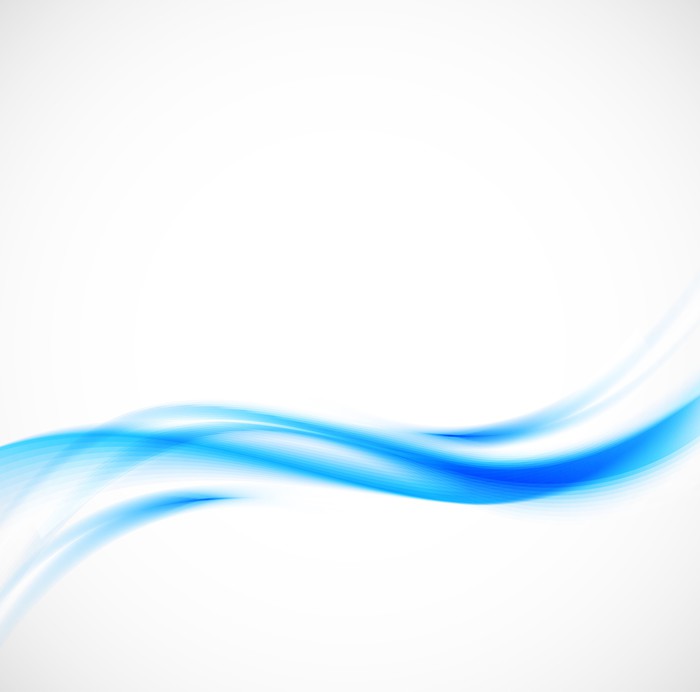 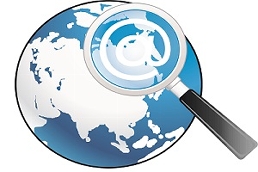 ЦЕЛЬ: 
повышение уровня компьютерной грамотности населения города Ишима
и доступности глобальной сети Интернет.
ЗАДАЧИ: 
•создание условий для обучения населения современным информационно-коммуникационным технологиям;
•проведение бесплатных компьютерных курсов для различных слоев населения с выдачей сертификатов и разделением по уровню знаний обучающихся граждан (начальный, базовый и продвинутый курсы).
26.06.2018 –
30.06.2018
Дополнительные семинары 
и практикумы 2018 года
«Электронные услуги и сервисы пенсионного фонда»; «Электронные услуги и сервисы для налогоплательщиков»; «Электронные услуги и сервисы социального обеспечения»; 
«Информационная безопасность».
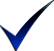 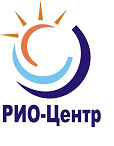 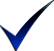 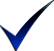 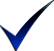